iCredit Romania Performance 2019/2020
Company Profile
Currently, iCredit is a  major NFI in Romania
Providing personal loans  from 500-10000 RON
Established in 2011
Repaid
weekly/monthly
Approval within
24 hours
Promoting
Friendliness
Promoting  Speed
Promoting  Ease of Access
In the beginning
iCredit Romania opened its doors in 2011 and for the first two years, the investments have succeeded the profit, like it is natural for new businesses with extensive operations.

Between 2014 and 2016, iCredit entered a developing period in which it has registered a 6.7 mil. euro profit. 

Year over year, iCredit has grown significantly and tends to expand continuously, stably and sustainably.
2019 in figures
Profit (before tax profit) 2019
In 2019, iCredit Romania had a total gross profit of 3.27 mil. Euro.
Income from Revenue in 2019
The income from revenue has been increasing in the second half of 2019, with an average of 8 858 855 RON/month.
2019 Romanian NFIs Top
In 2019, iCredit Romania ranked as number 4 on the NFIs Romanian market, according to income and market share.
30%
Legislative changes and our reply
The year 2019 started for iCredit with a sudden legislative change imposing tighter credit rules to reduce general indebtedness rate, thus limiting indebtedness-to-income rates for all individuals to 40% for RON loans. 

In this environment, iCredit has launched in 2019 the iBusiness product, a project strategically built to target PFAs (Physical Authorized Person) to serve clients which are not affected by the 40% indebtedness rate.
2020 for iCredit at a glance
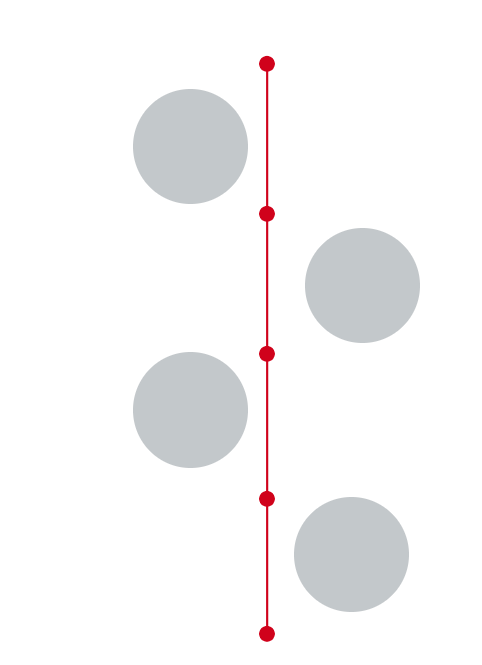 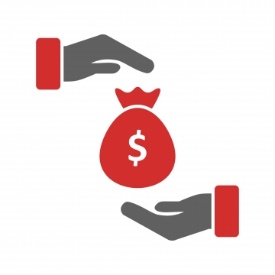 33744 loans sold
Between Jan –Jul 2020
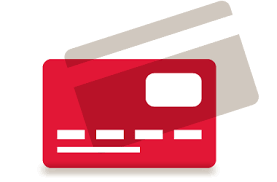 New loan repayment method
Online – using debit/credit cards
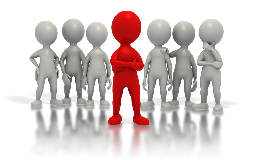 Strong team of
+1350
employees and associates
National coverage in
105 offices
COVID-19 measures
Measures to protect the clients and employees and prevent the spreading of COVID-19 were swiftly implemented in March 2020.

NEW Instalment payment method implemented in April
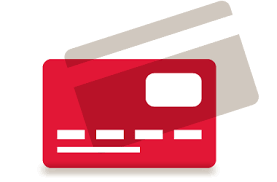 ONLINE PAYMENT USING DEBIT/CREDIT CARD
on www.icredit.ro
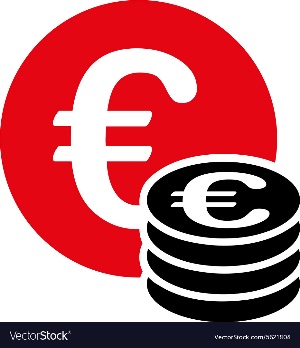 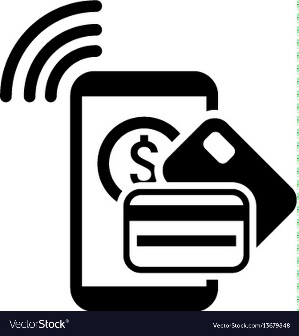 +1.9 MIL. RON
Collected through online payments since launch
+7750
Online Payments
Between Apr  – Jul 2020
Credit Delays
Due to a Governmental Urgent Ordering, the postponing of the instalments was possible, with certain conditions. 
Also, in March-April, the coronavirus crisis was in full effect, and starting with April, the delays started to decrease.
In July 2020, the delays are at the lowest point for the past 12 months.
Value of Principals Sold
During the peak of the crisis, the lending was curated and the value of principals sold was carefully selected.
In July, the total value of principals was nearing the values from Jan-Feb 2020.
Cash flow at the end of period / monthly 2020
The situation of cash flow was absolutely exceptional and was very well managed during COVID 19 period. 
Although iCredit repaid a commercial loan in 2020 in total amount of 1.750.000 Euro and paid dividends in April 2020 of 500.000 Euro, the cash flow trend was still positive in 2020:
Income from Revenue in 2020
The beginning of the COVID-19 had some impact in revenue, but the decrease was not significant.
Starting with July 2020, the trend had already started to increase again.
Monthly OPEX in 2020
In order to reduce the negative effects of COVID-19, starting with March 2020, a detailed re-budgeting was done in a very efficient manner and, in this way, the real cost was very well optimized.
Monthly Impairments 2020
Even if Impairments increased in March and April, due to the COVID-19 outbreak, the impartments decreased spectacularly between April and July 2020.
Profit (before tax profit) 2020
All the decisions and efforts to optimize the cost, keeping income in a normal level and also reducing impairments after April 2020, had a very good results in July 2020 with a profit of 1 524 000 RON.
THANK YOU!